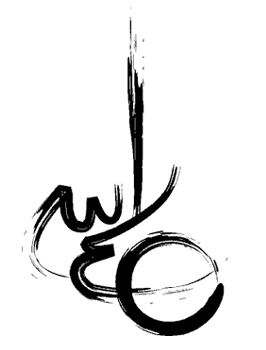 سنگ شکن ها و سایر ماشین آلات و تجهیزات تولید شن و ماسه
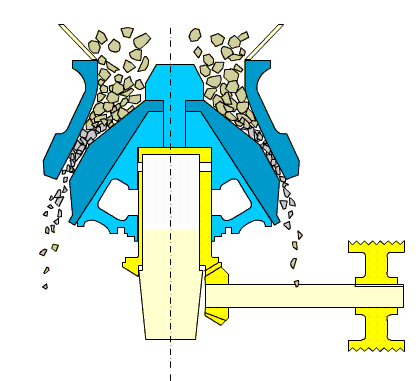 کارخانه سنگ شکن
اجزای مختلف کارخانه سنگ شکن:
تغذيه كننده اوليه
سرند درشتگیر
سنگ شکن اولیه
نوار نقاله اولیه
سرند جدا کننده
سنگ شکن ثانویه
نوار نقاله ثانویه
سرند اصلی
دستگاه های تولید ماسه
سیستم انبار
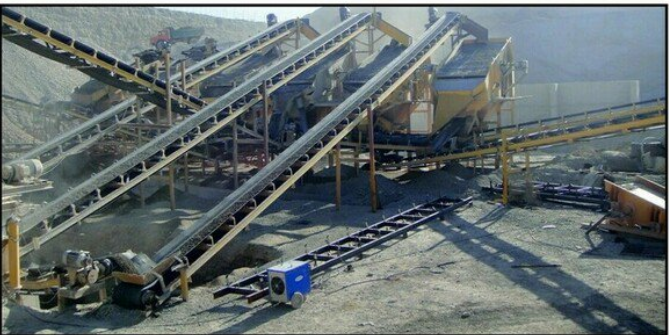 سنگ شكن ها
انواع سنگ شكن ها:

سنگ شكن هاي اوليه
الف- فكي
ب- دوراني
ج- چكشي
سنگ شكن هاي ثانويه
الف- مخروطي
ب- غلتكي
ج- آسياب چكشي
انواع سنگ شکن:
الف:سنگ شكن هاي متحرك(MOBILE CRUSHER)ب:سنگ شكن هاي ثابت(STATIONARY CRUSHER)
 
انواع سنگ شکن ثابت:
سنگ شکن فکی                 Jaw Crusher               
سنگ شکن چرخشی Gyratory Crusher 
سنگ شکن مخروطی        Cone Crusher   
سنگ شکن چکشی      hammer crusher 
سنگ شکن فشاری         Impact Crusher       
سنگ شکن غلطکی              Roll Crusher
سنگ شکن فکی Jaw Crusher   `
سنگ شکن فکی از مهمترین نوع سنگ شکن ها است که معمولاً به عنوان  سنگ شکن اولیه در معادن مورد بهره برداری قرار می گیرد .

خردایش در فک با تحت فشار قرار دادن و ضربه زدن به سنگها انجام می شود.
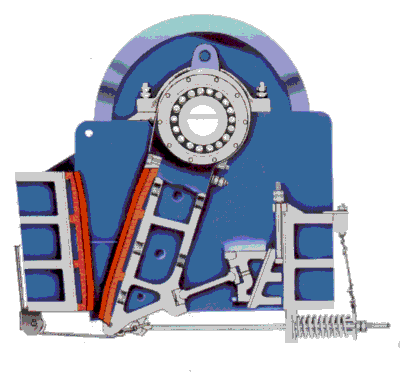 سنگ‌شکن فکی از یک فک ثابت و یک فک متحرک تشکیل شده است. حرکت فک متحرک از طریق یک شافت خارج از مرکز که توسط تسمه و پولی به موتور متصل است تامین می‌شود. با حرکت فک مواد تحت تاثیر نیروی فشاری ( و گاه ضربه‌ای یا برشی) قرار می‌گیرند و خرد می‌شوند.

 فاصله بین دو فک در قسمت فوقانی را دهانه و فاصله بین دو فک در قسمت تحتانی دستگاه را گلوگاه می‌نامند.
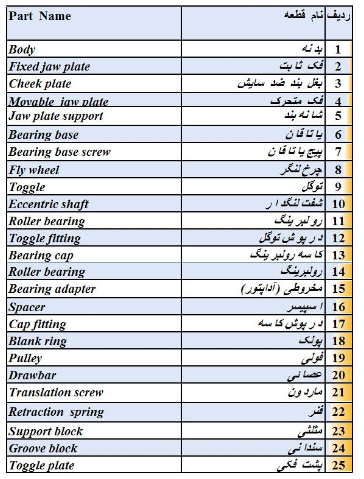 اجزای تشکیل دهنده:
ویژگی های سنگ شکن فکی

قدرت و ظرفیت بالا در خردایش سنگها
ساختمان مستحکم ومقاومت بالا 
یکدست بودن بار خروجی 
تعویض سریع و آسان قطعات یدکی 
فرسایش کمتر و مقاومت بیشتر
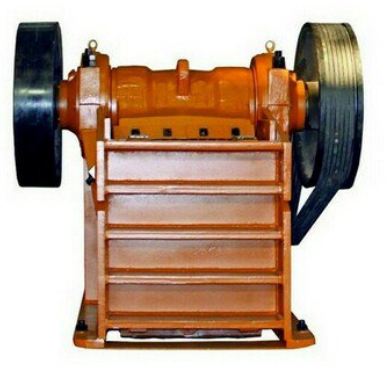 مشخصات انواع سنگ شکن فکی
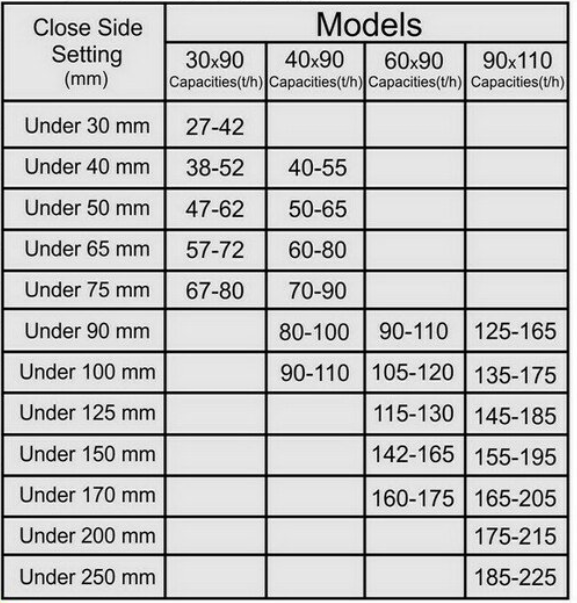 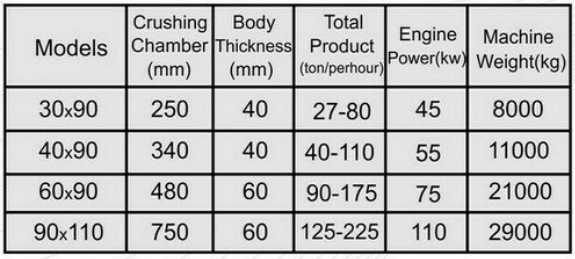 سنگ شکن چرخشی
از اين نوع سنگ شكن به عنوان سنگ شكن اول، دوم يا سوم استفاده مي شود.

سنگ‌شکن چرخشی معمولا از دو مخروط ناقص تشکیل شده است .

 مخروط خارجی بدنه ثابت و مخروط میانی هسته مرکزی این سنگ‌شکن را تشکیل می‌دهند.
هسته مرکزی حرکت چرخشی دارد و در هر لحظه در یک طرف بین هسته مرکزی و بدنه عمل خردایش انجام می‌گیرد و در همان لحظه و در طرف دیگر بین هسته و بدنه فاصله قابل توجهی وجود دارد و مواد به تدریج وارد این قسمت می‌شوند.
دستگاه سنگ شكن داراي يك شاسي چدني و يا فولادي است كه داراي تكيه گاهي براي محور خارج از مركز و دنده هاي محرك در قسمت پائين دستگاه است .

تكيه گاه خارج از مركز اين محور در پائين سبب مي شود كه محور و كلاهك خرد كننده با دوران محور دوران كند و لذا عرض فضاي بين واگرا و كلاهك تغييرپذير است.
اندازه سنگ شکن هاي دوراني عبارت از عرض يا فاصله بين واگرا و كلاهك خرد كننده در دهانه ورودي دستگاه است.

ظرفيت يك سنگ شكن دوراني را با افزايش سرعت آن در محدوده معقولي مي توان اضافه نمود.
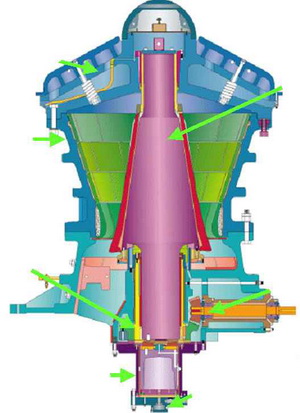 سنگ شكن مخروطي
سنگ شكن مخروطي يا تقليل دهنده ها به عنوان سنگ شكن ثانويه و يا سنگ شكن مرحله سوم به كار گرفته مي شوند .


از جمله انواع سنگ‌شکن‌های چرخشی است ولی از جهاتی با آن متفاوت است.
تفاوت دستگاه سنگ شكن مخروطي با سنگ شكن دوراني:

داراي يك مخروط كوتاه تر است.
داراي دهانه باز ورودي كوچكتري است.
با سرعت بالاتري دوران مي كند. بين 480 تا 580 دور در دقيقه.
دانه هاي خرد شده با اندازه يكنواخت تري توليد مي شود و اندازه حداكثر دانه برابر با عرض يا فاصله استقرار در طرف بسته آن است.
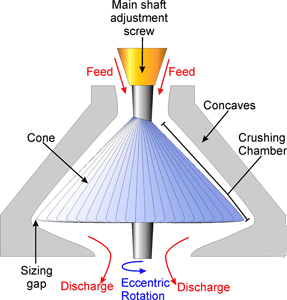 بزرگي مقدار خروج از مركز و فاصله استقرار دهانه تخليه در ورود ممكن است قابل تغيير باشد.
مشخصات سنگ شکن مخروطی:
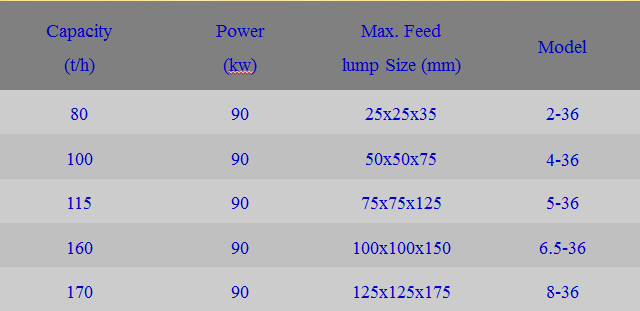 سنگ شکن مخروطی هیدروکن
سنگ شکن هیدروکن یکی از انواع سنگ شکن های مخروطی است که به عنوان سنگ شکن اولیه یا ثانویه در معادن مورد استفاده قرار می گیرد .
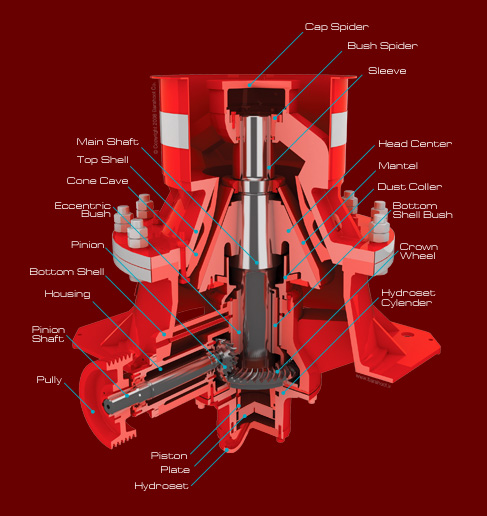 ویژگی ها سنگ شکن مخروطی هیدروکن

استفاده به عنوان سنگ شکن اولیه و ثانویه در معادن 
قابلیت بسیار بالا در خرد ایش سنگ های سخت 
مناسب برای تولید زیاد شن و ماسه 
ظرفیت بالا به واسطه داشتن دهانه بزرگ ورودی بار 
ساختمان بسیار مستحکم و مقاومت بالا در هنگام عمل خردایش 
تنظم آسان 
 هزینه  نگهداری وتعمیرات پایین 
برای گرفتن لرزش بر روی شاسی لرزه گیر نصب می شود.
عمل خردایش در این سنگ شکن با بسته شدن فاصله بین منتل ( که بروی شفت قرار دارد ) و  کانـــــکیو ( که داخل بدنه اصلی یعنی تاپشل نصب شده ) صورت می گیرد . 

در این دستگاه ها برای افزایش طول عمر دستگاه از سیستم روغن کاری اتوماتیک با جریان دائمی روغن استفاده می شود.
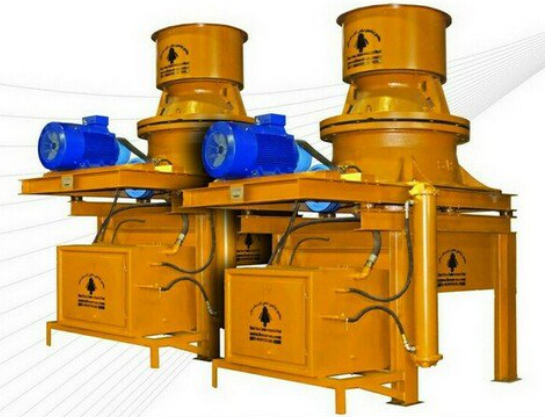 مشخصات سنگ شکن مخروطی هیدروکن
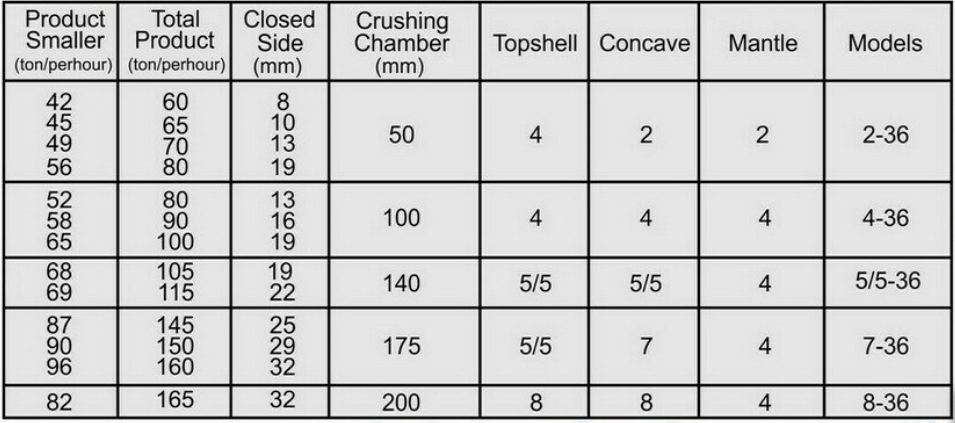 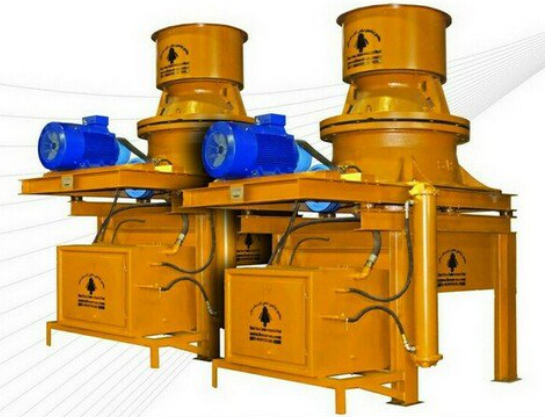 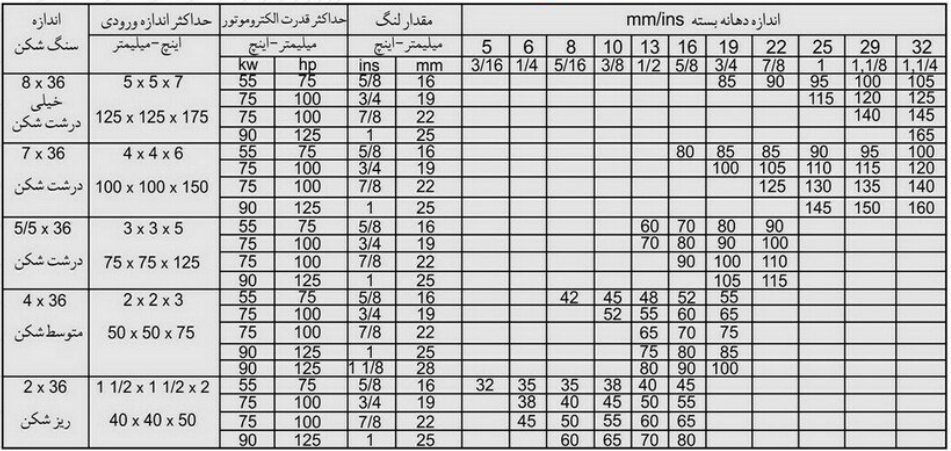 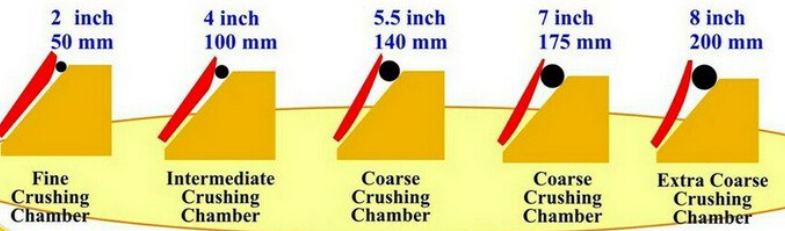 سنگ شکن ژیراتوری (سوپریور)
سنگ شکن ژيراتوري به دليل بزرگ بودن دهانه ورودي بار به عنوان سنگ شکن اوليه نيز مورد استفاده قرار مي گيرد .

عمل خردایش در این سنگ شکن ها توسط بسته شدن فاصله بین منتل ( که بر روی شفت اصلی قرار دارد) و کانکیو ( که داخل بدنه اصلی دستگاه یعنی تاپ شل نصب شده ) صورت  می پذیرد
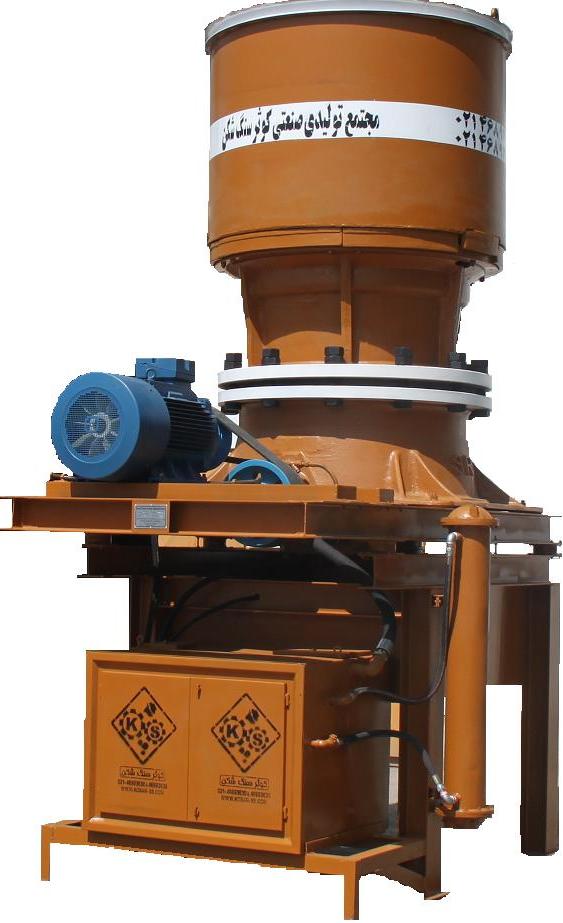 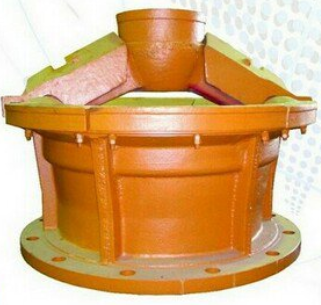 ویژگی ها:  

استفاده به عنوان سنگ شکن اولیه و ثانویه در معادن 
قابلیت بسیار بالا در خرد ایش سنگ های سخت 
مناسب برای تولید زیاد شن و ماسه 
ظرفیت بالا به واسطه داشتن دهانه بزرگ ورودی بار 
ساختمان بسیار مستحکم و مقاومت بالا در هنگام عمل خردایش
مشخصات  سنگ شکن مخروطی هیدروکن:
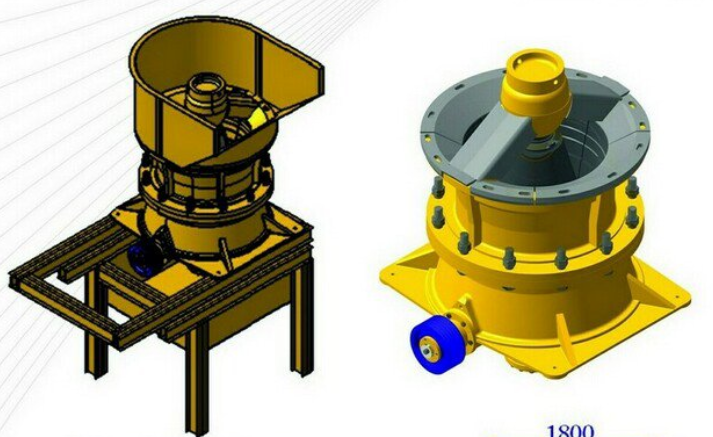 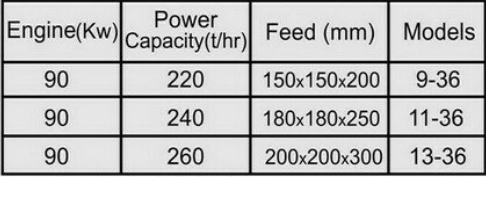 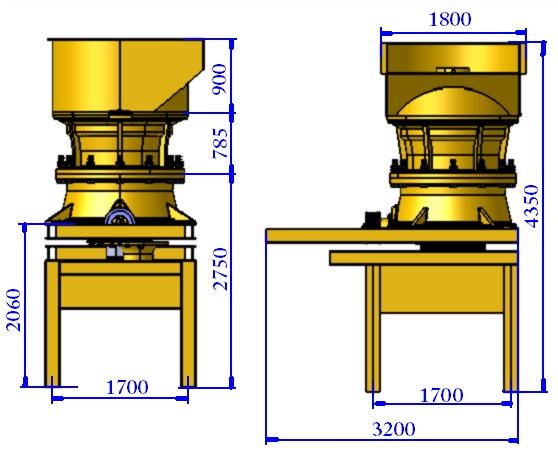 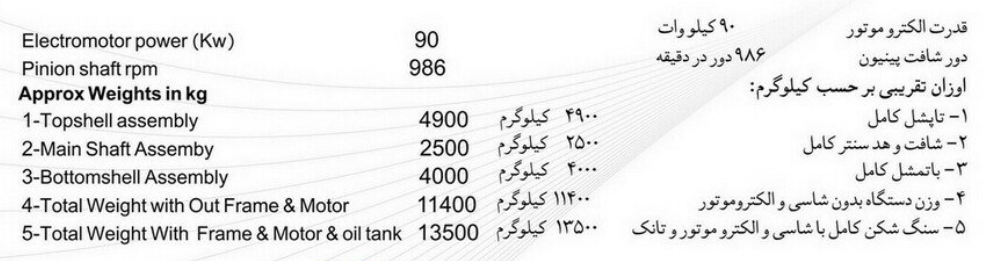 سنگ شکن غلطکی
سنگ شكن غلتكي را براي ايجاد تقليل بيشتر در اندازه سنگ هاي خرد شده اي كه بعد از خروج از معدن قبلاً چند بار در معرض دستگاههاي شكننده قبلي قرار گرفته اند، بكار مي برند.
به وسیله یک یا چند استوانه سنگین با سطح صاف یا آجدار صورت می‌گیرد. 
حرکت استوانه‌های روبرو در خلاف جهت یکدیگر و سرعت چرخشی آن‌ها مساوی و یا نزدیک به هم است. 
فاصله بین دو استوانه‌ها قابل تنظیم است. اساس کار این سنگ‌شکن‌ها بر مبنای اصطکاک بین سنگ و استوانه‌ها استوار است. 
ین سنگ‌شکن‌ها از نظر تعداد غلطک متنوعند.
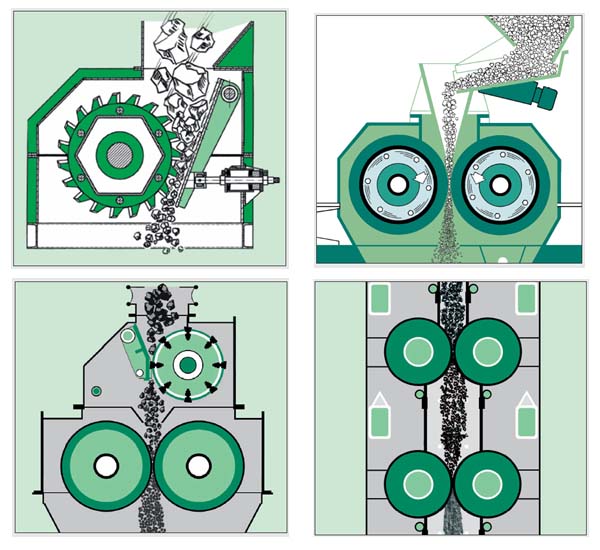 ظرفیت

ظرفيت يك دستگاه شكن غلتكي با نوع سنگ، اندازه هاي ورودي، اندازه دانه هاي توليد شده، عرض غلتك ها و سرعتي كه غلتك ها دوران مي كنند و به چگونگي يكنواختي ورود مواد به داخل دستگاه سنگ شكن بستگي دارد
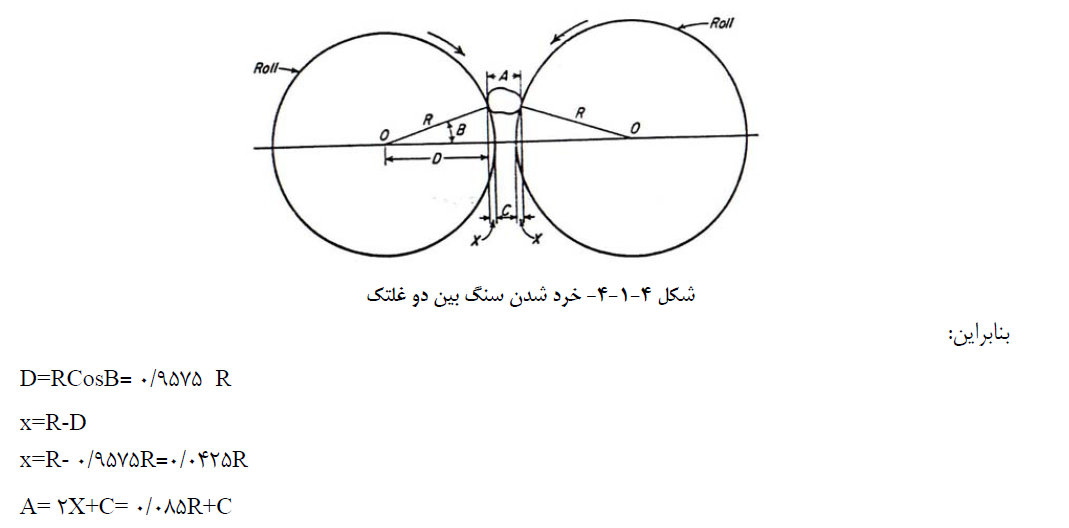 اگر مواد داده شده داراي سنگ هاي خيلي درشت باشد، غلتك ها نمي توانند آنها را به داخل خود ببرند و براي خرد كردن از داخل خود عبور دهند:
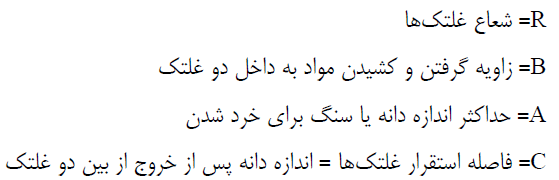 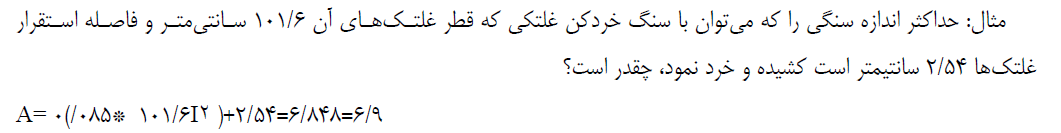 سنگ شکن ضربه ای
اين سنگ شكن مي تواند به عنوان سنگ شكن اوليه يا ثانويه بكار گرفته شود.



ظرفيت دستگاه با اندازه آن و مواد داده شده به آسياب و سرعت محور تغيير مي كند.
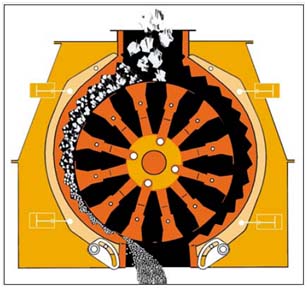 سنگ‌شکن ضربه‌ای از یک روتور که دارای تعدادی پره است و با سرعت زیاد دوران می‌کند، تشکیل شده است. نقش پره‌ها پرتاب قطعات بار ورودی به طرف جدار داخلی سنگ‌شکن است.
 بر روی جدار داخلی دستگاه نیز تعدادی سپر که از جنس فولاد منگنزدار می‌باشد نصب شده است. این سپرها نقش مانع را ایفا می‌کند و قطعات بار ورودی در اثر برخورد با آنها خرد می‌شوند.
ماسه شوی
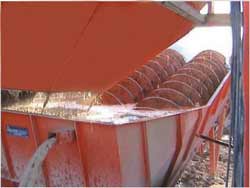 ماسه شوی ها جهت تفکیک و شست و شوی محصول در تاسیسات سنگ شکن و فرآوری مواد معدنی و شن و ماسه مورد استفاده قرار می گیرند.



ماسه شوی های تولیدی در دو نوع حلزونی و دورانی ساخته می شوند .
ماسه شوی حلزونی
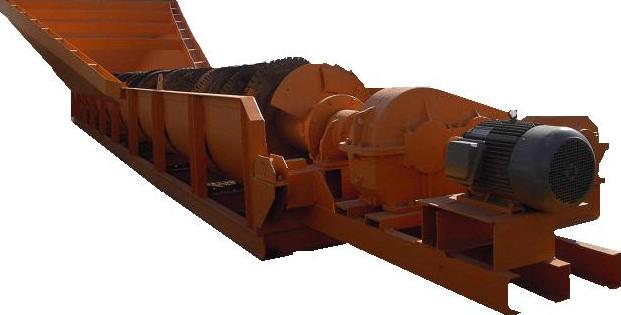 مواد به همراه آب به داخل حوضچه ماسه شوی می ریزد و توسط حلزونی به سمت دریچه خروجی هدایت شده و آب مصرفی به بیرون  هدایت می شود.



این ماسه شوی ها در دو طرح تک حلزونی و دو حلزونی و با عرض ها و طول های استاندارد ساخته می شوند
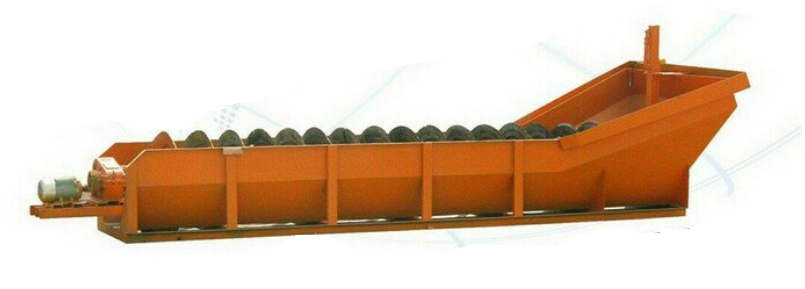 مشخصات  شوی حلزونی
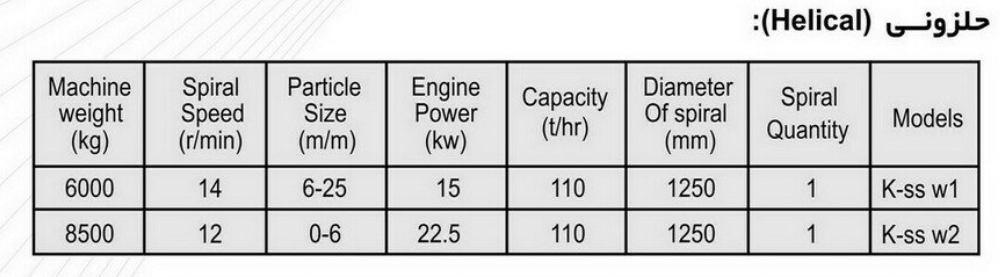 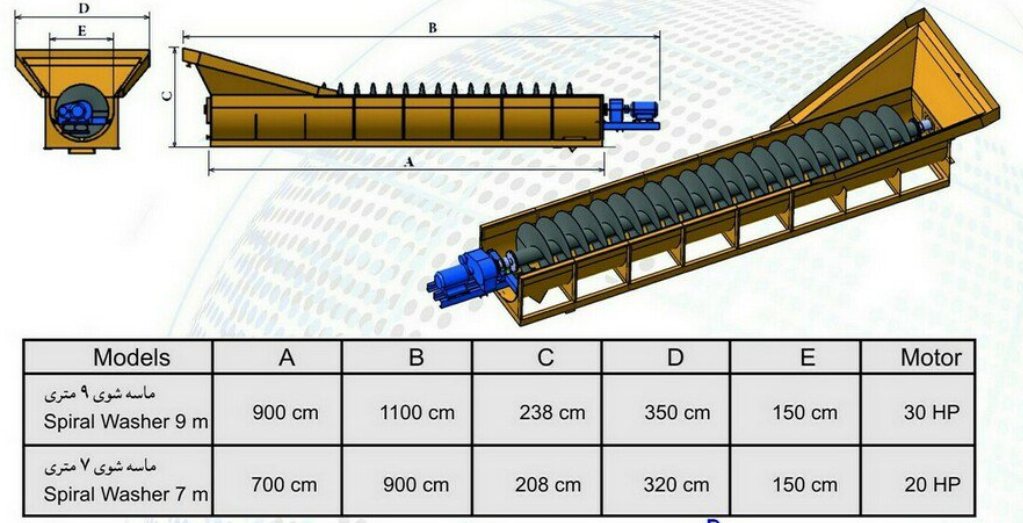 ماسه شوی دورانی
سرعت بسیار کم چرخ دوار ( 1 تا 3 دور در دقیقه ) و حوضچه بزرگ آب که تلاطم را به حداقل می رساند و بالا بودن ارتفاع خروجی آب گل آلود همگی موجب حداکثر ته نشینی فیلر ماسه گردیده و برخلاف ماسه شوی های حلزونی ماسه ای نرم و با کیفیت دانه بندی مرغوب و با رطوبت کم تولید می نماید .
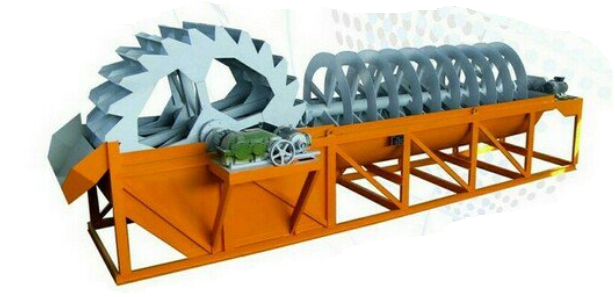 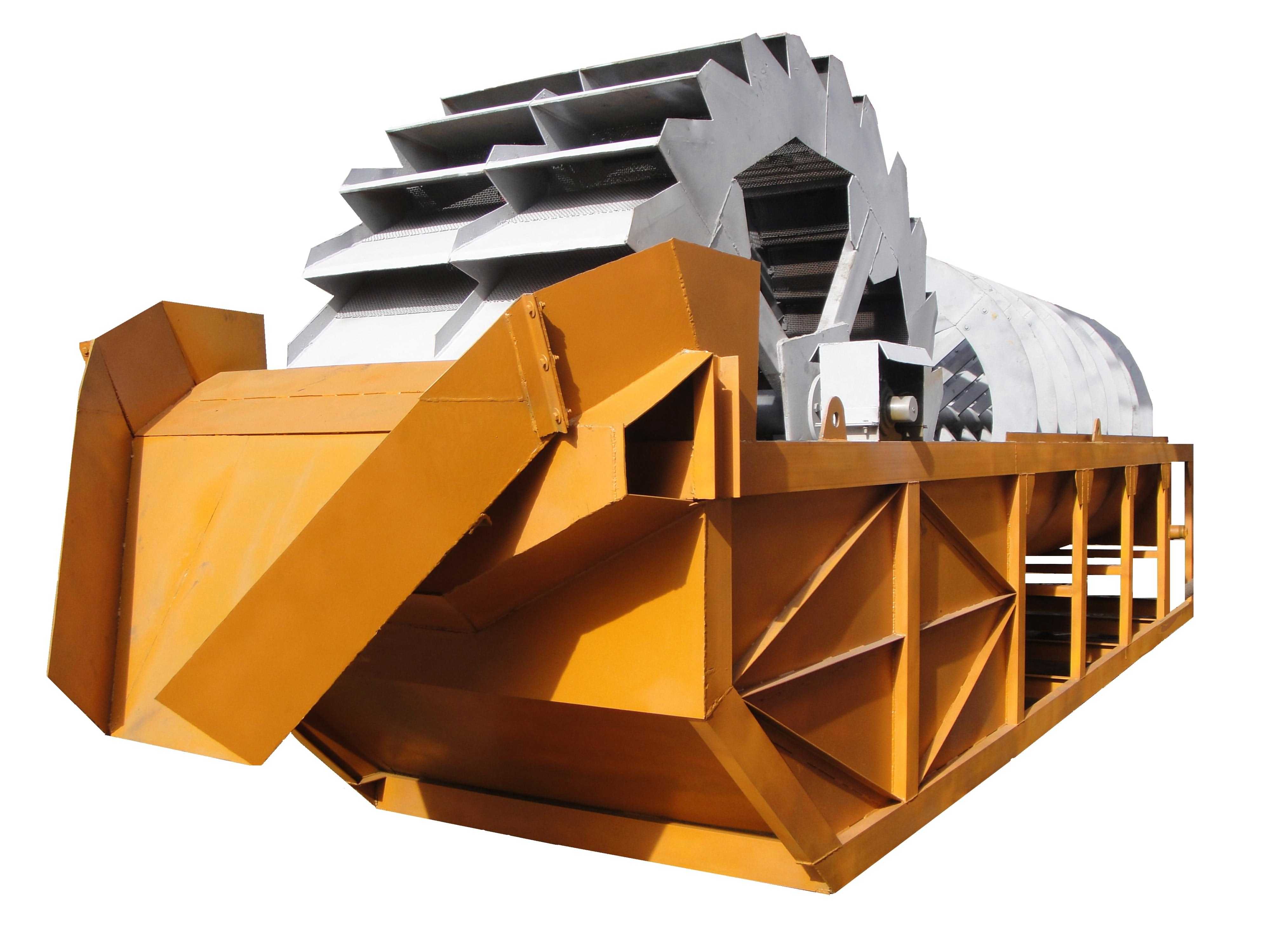 مشخصات  ماسه شوی دورانی
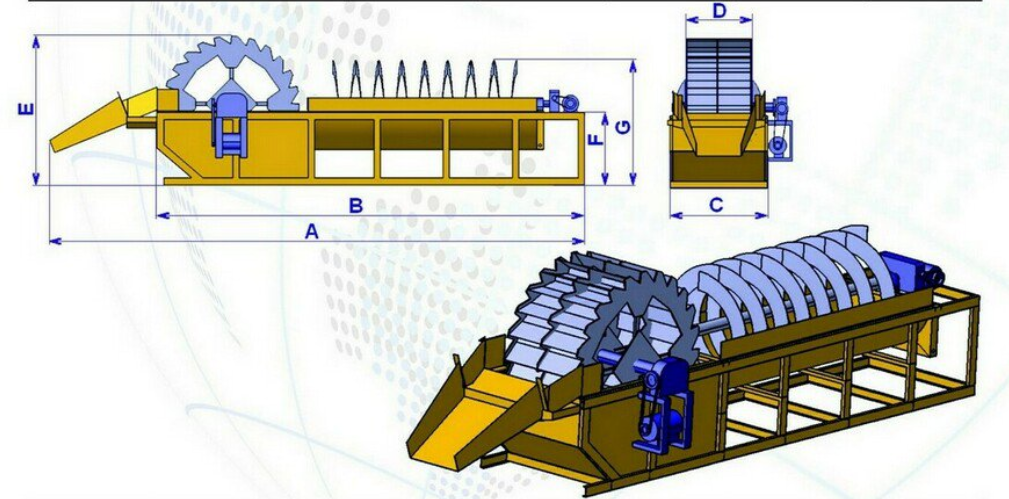 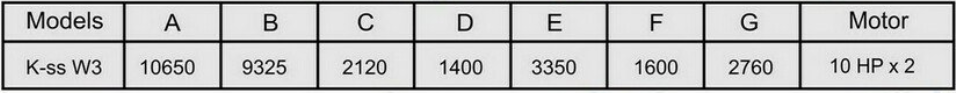 فیدر
فیدر به معنی تغذیه کننده می‌باشد .

فیدر جهت انتقال سنگهای بزرگ به سنگ شکن اولیه ساخته شده است .

این فیدرها  معمولاً بصورت افقی یا با شیب بسیار اندک نصب می گردند  حرکت مواد درون فیدر بصورت افقی است و سنگها رو به جلو و بالا حرکت می کنند.
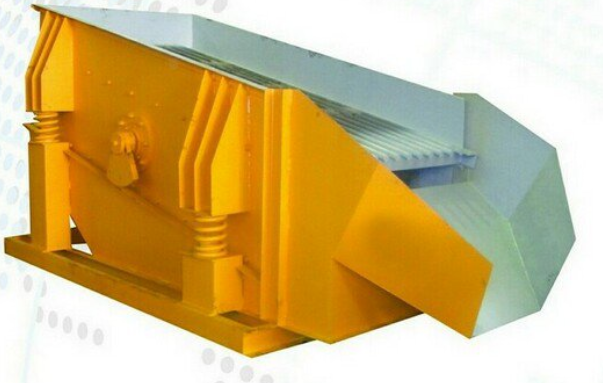 هنگامی که ظرفیت تولید از حدی در حدود 10 تن در ساعت بیشتر رود هیچ نیروی انسانی قادر نخواهد بود بار مناسب را به دستگاه برساند در این صورت یا باید به طور مستمر از لودر استفاده نمود که هزینه‌های آن بسیار گزاف است یا با هزینه‌ای بسیار اندک از فیدر استفاده نمود که مزیت باردهی یکنواخت به خط تولید را نیز به همراه دارد
مزیت ها:
جلوگيري از افزايش هزينه‌هايی مانند استهلاک قطعات دستگاه‌ها
راندمان كاري بسيار بالا ميرود و تولید بیشتر و با کیفیت‌تر می‌گردد
در بسیاری موارد نياز به نيروي انساني را به حداقل کاهش داده و یا حذف می‌نماید
فيدرهای تولیدی بسته به نوع كار، نوع مواد و اندازه و مقدار آن به انواع زير تقسيم مي‌شوند
1-  فیدر ویبراتوری     2- فیدر گریزلی          3- فیدر زنجیری
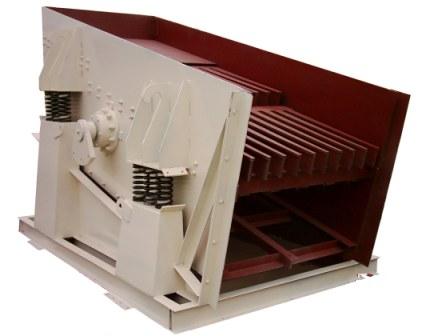 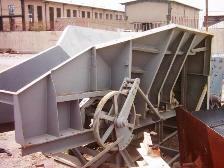 مشخصات فیدر
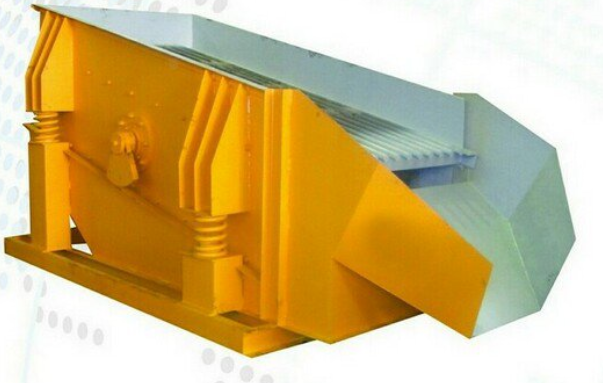 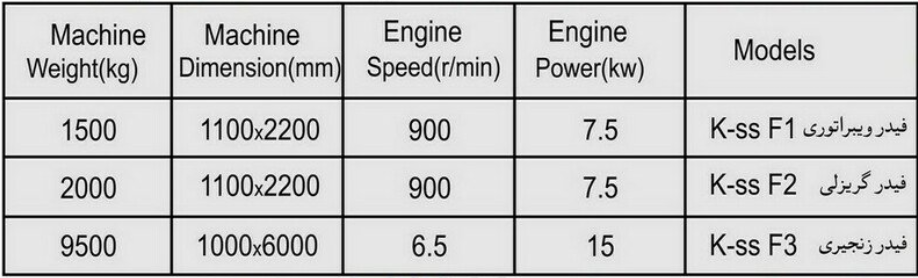 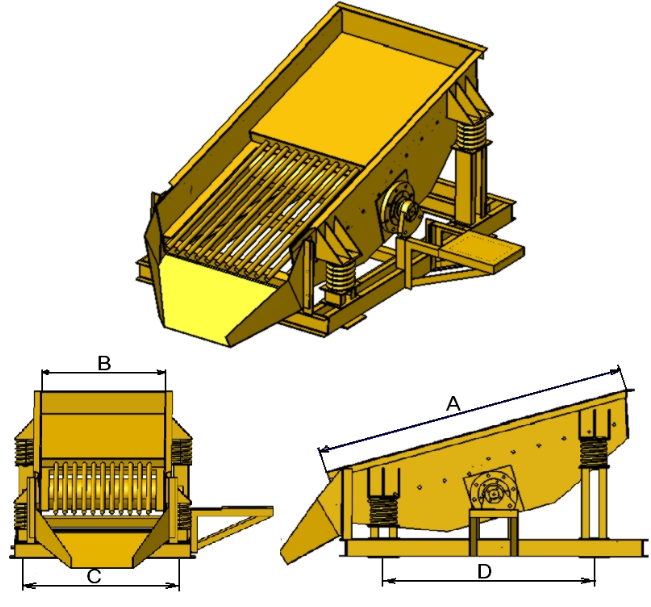 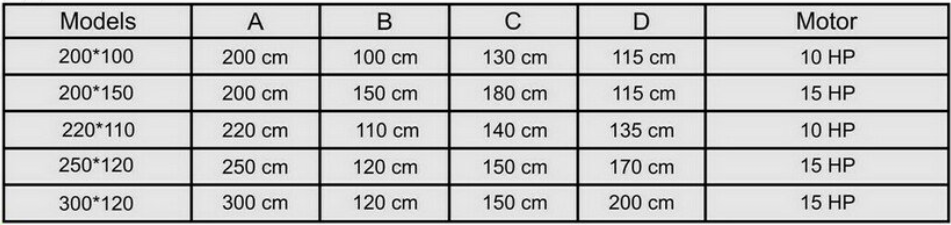 سرند
به معنی جدا کننده و تفکیک کننده می‌باشد . از این دستگاه جهت دانه بندی مصالح طبیعی جهت تغذیه سنگ شکن های ثانویه و یا شکسته جهت تفکیک مصالح خروجی از سنگ شکن ها استفاده می‌گردد .

به منظور استفاده بهینه از سطح مفید توری ، سرندها در طول ها , عرض ها و طبقات مختلف ساخته می شوند و قادرند دانه بندی مصالح را در ظرفیت های مختلف برحسب تن در ساعت انجام دهند .
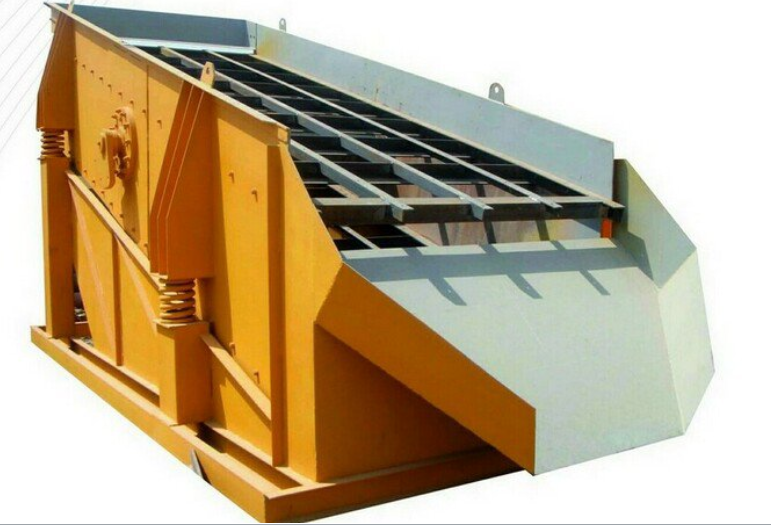 جهت افزایش درصد تفکیک در دانه بندی مصالح ، سرند ها با شیب مناسب ساخته می شوند .

نیروی محرکه سرندها الکتروموتور بوده که توسط گاردان به محور سرند متصل است.
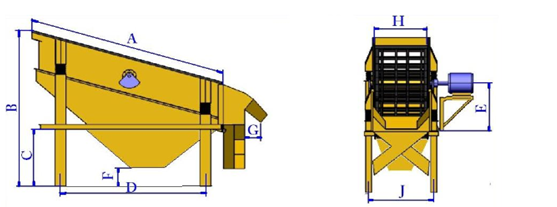 ویژگی های سرند ارتعاشی

تنظیم دامنه ارتعاش 
نصب و تعویض سریع و آسان توری با استفاده از گوه های چوبی
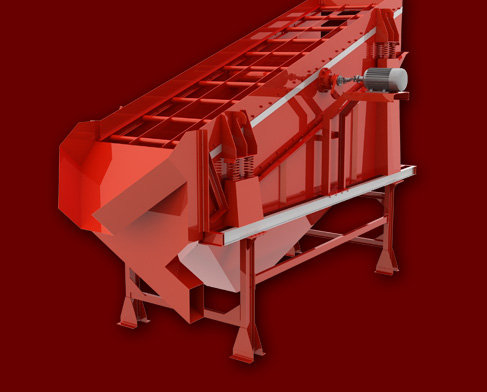 مشخصات سرند ارتعاشی
مشخصات
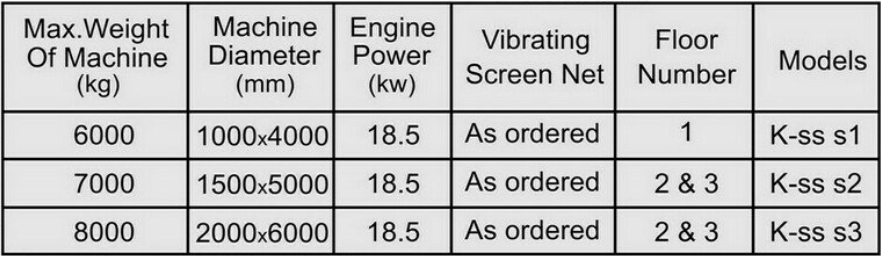 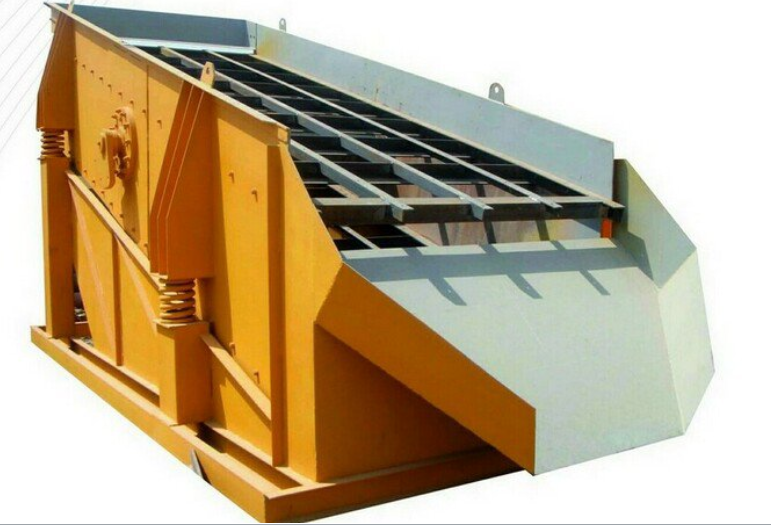 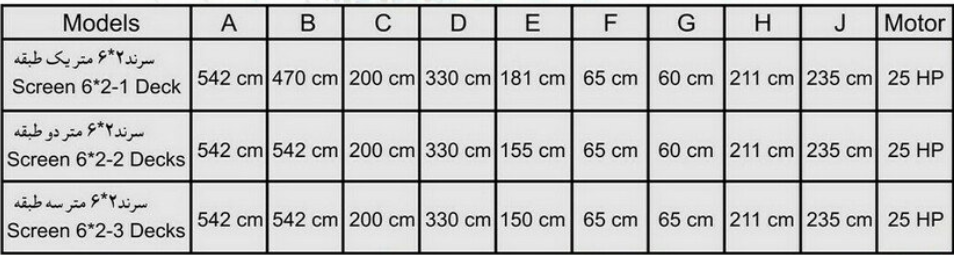 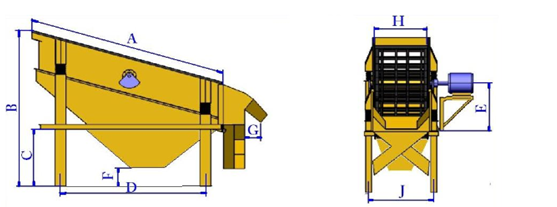 نوار نقاله
جهت تغذیه دستگاه های سنگ شکن و حمل مواد اولیه ورودی و خروج مصالح تولیدی مورد استفاده قرار می گیرد .
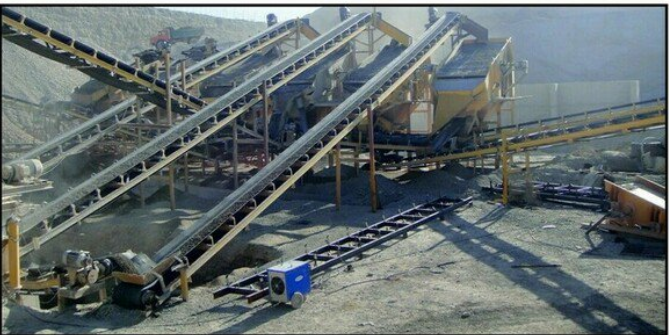 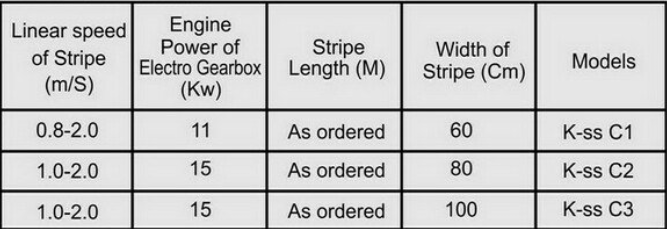